Ожирение модифицирует влияние полиморфизмов SERBP1 на гемокоагуляцию и стеноз коронарных артерий
Автор: Шиленок В.В. 

ФГБОУ ВО КГМУ Минздрава России
НИИ генетической и молекулярной эпидемиологии

e-mail: Vladislav.Shilenok93@yandex.ru
Финансирование:
Исследование выполнено при финансовой поддержке Курского государственного медицинского университета.
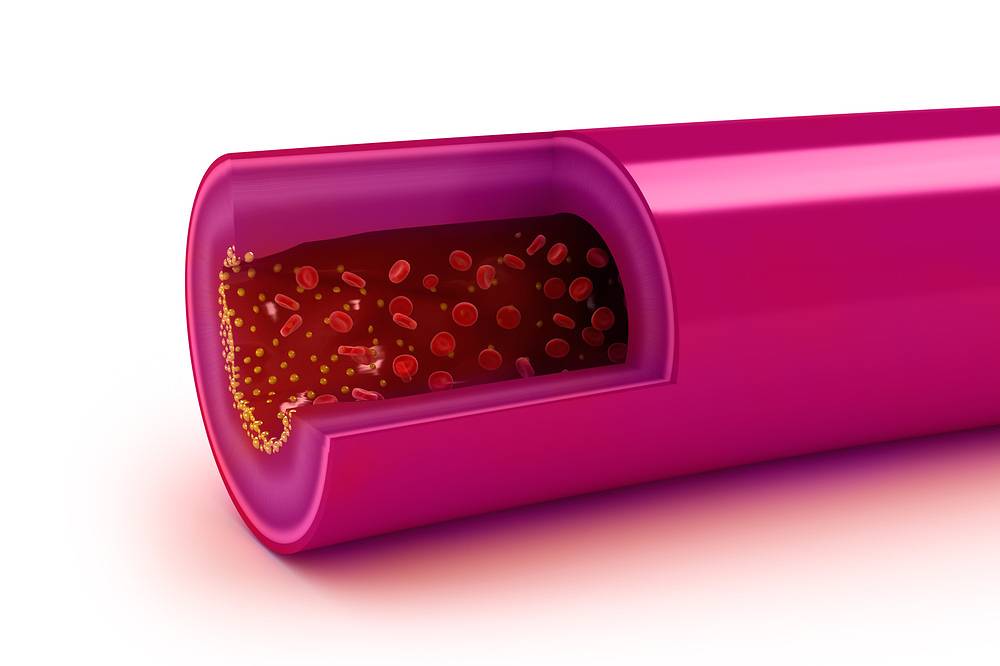 Актуальность:
SERBP1
Основной причиной ишемической болезни сердца (ИБС) является атеросклероз коронарных артерий. Целью настоящего исследования  стал анализ связи между локусами гена SERBP1, кодирующего один из белков с шаперонной активностью Hero и клиническими параметрами пациентов с ИБС.
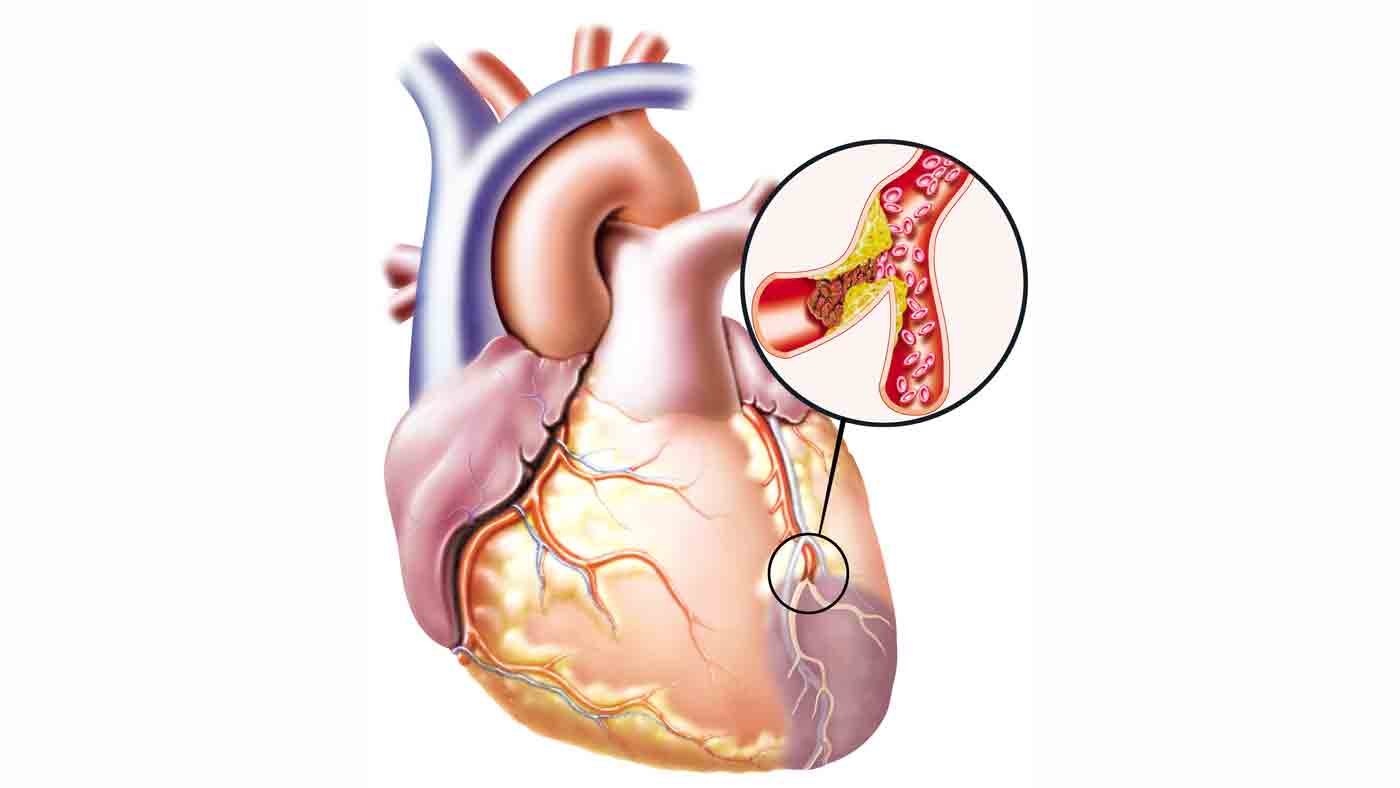 Методы:
Генотипирование 836 больных ИБС по локусам гена SERBP1 (rs4655707, rs1058074, rs12561767, rs12566098, rs6702742) - методом ПЦР в «реальном времени» с помощью зондов TaqMan. 
Для оценки связи между генотипами и количественными признаками были рассчитаны логарифмически линейные коэффициенты регрессии (β) и стандартные ошибки (SE). 
Коррекция множественных сравнений проводилась с использованием пермутационного теста (Pperm).
Биоинформатические ресурсы:  CARDIOVASCULAR DISEASE
Knowledge Portal, Gene Ontology.
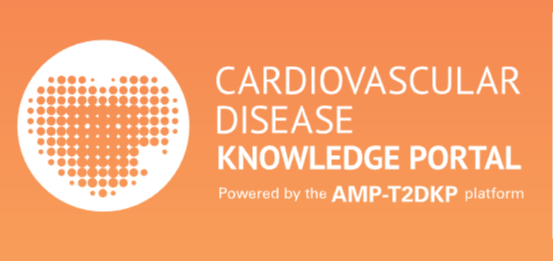 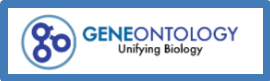 Результаты:У пациентов с ИМТ<30 обнаружена связь rs4655707 и rs6702742 SERBP1 с увеличением МНО
Более того, у данной группы больных rs12561767 и rs6702742 SERBP1 были связаны с уменьшением стеноза левой коронарной артерии
Выводы:
Анализ cis-eQTL показал, что SNPs SERBP1 значительно влияют на экспрессию IL12RB2 в крови, сосудах и тканях сердца. 
В настоящем исследовании показано, что ИМТ может модифицировать связь между SNPs SERBP1 с показателями МНО и стеноза левой коронарной артерии. Данные ассоциации можно объяснить (1) регуляцией SERBP1 стабильности PAI-1 – белка, связанного с риском тромбоза и (2) регуляцией экспрессии IL12RB2, который может влиять на развитие атеросклероза через сигнальный путь интерлейкина-12.